Творческий проект                                                              «Праздник урожая»Автор: Свердлова Е. А.
Цель проекта:
прививать любовь к родной природе, воспитывать в учащихся бережное отношение к ней;
развивать умение договариваться, распределять работу, оценивать свой вклад в результат общей деятельности;
 в доступной форме объяснить детям, что  людей ценят не  по словам, а по делам; 
будить и развивать в детях фантазию и творчество;
учить детей овладевать информационными технологиями (создание видеоролика).
Этапы проекта:
Подготовительный (экскурсия в парк, распределение ролей, изготовление костюмов для участников, изготовление декораций для мероприятия, создание дизайна пригласительного билета и его изготовление, репетиции, изготовление поделок из природного материала, оформление выставки рисунков)
Основной (внеклассное мероприятие «Праздник урожая»)
Заключительный (освещение в СМИ, создание видеоролика, конкурс сочинений «Мой любимый край»)
План проекта:
экскурсия в парк,
распределение ролей,
изготовление костюмов для участников;
изготовление декораций для мероприятия;
создание дизайна пригласительного билета и его изготовление;
репетиции;
организация выставки рисунков и поделок из природного материала;
«Праздник урожая»;
освещение в СМИ результатов проекта создание видеоролика;
конкурс сочинений «Мой любимый край».
Подготовительный этапЭкскурсия в парк
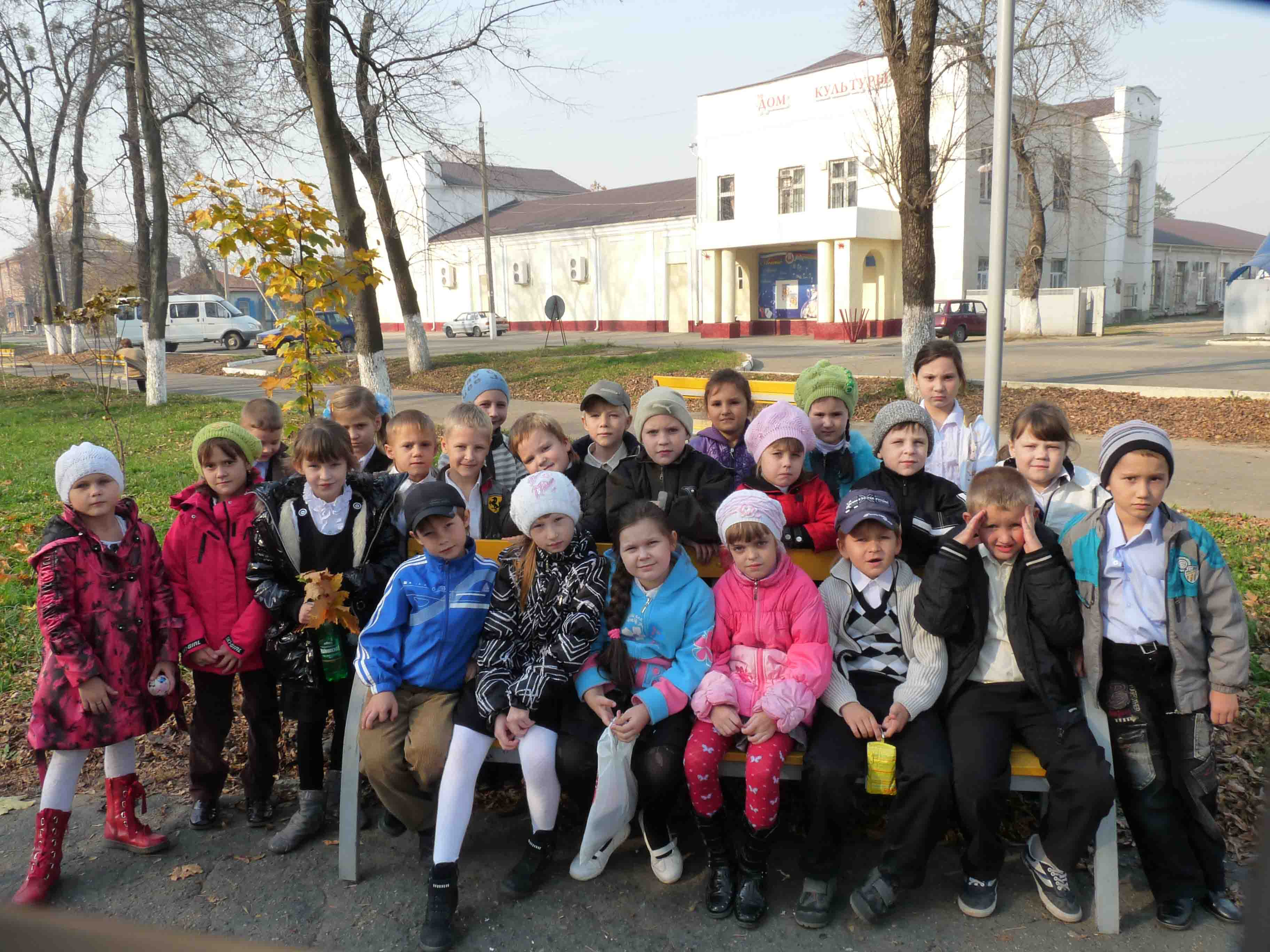 Какая красота!
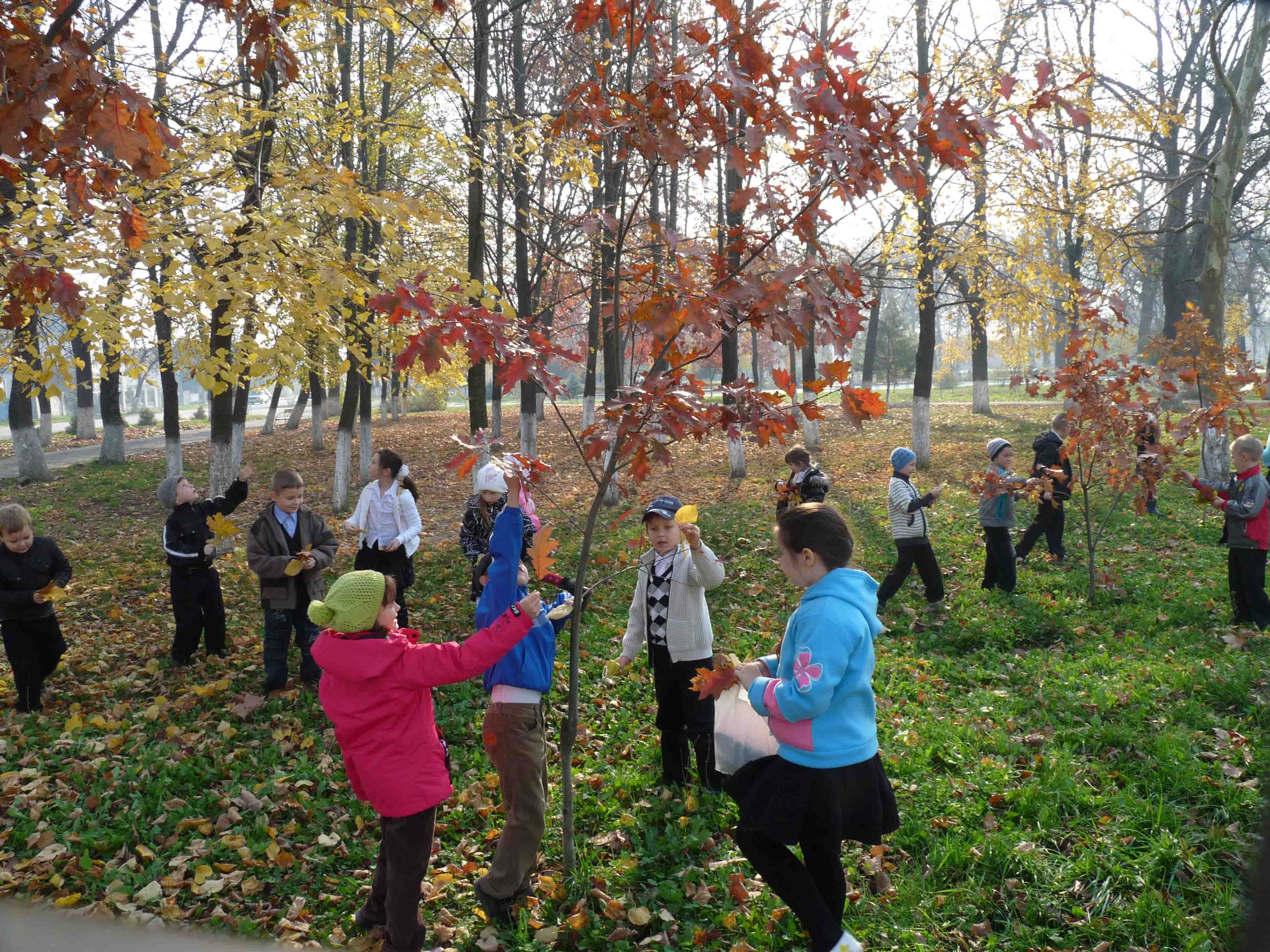 Изготовление пригласительных билетов
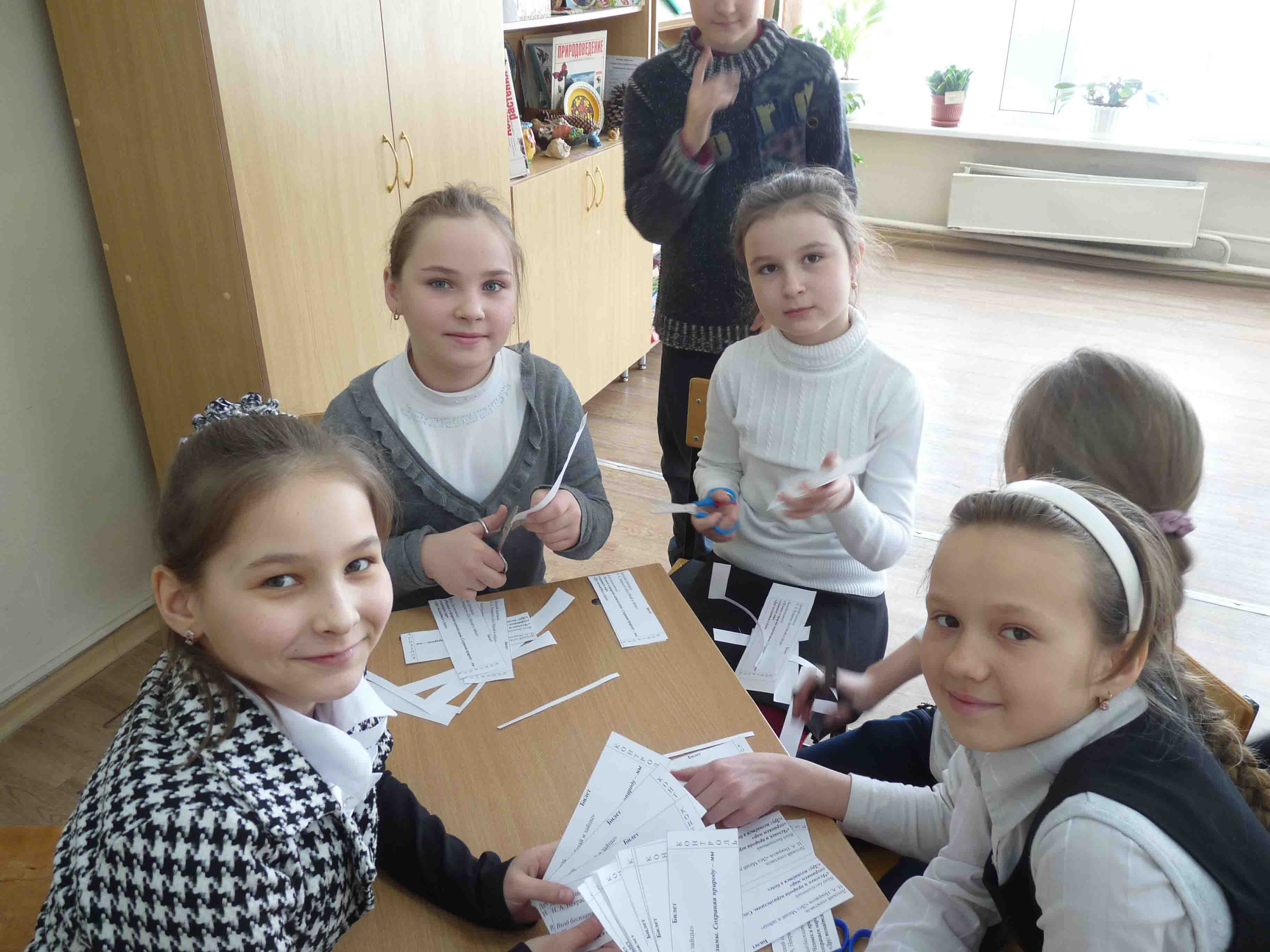 Выставка поделок из природного материала, рисунков.
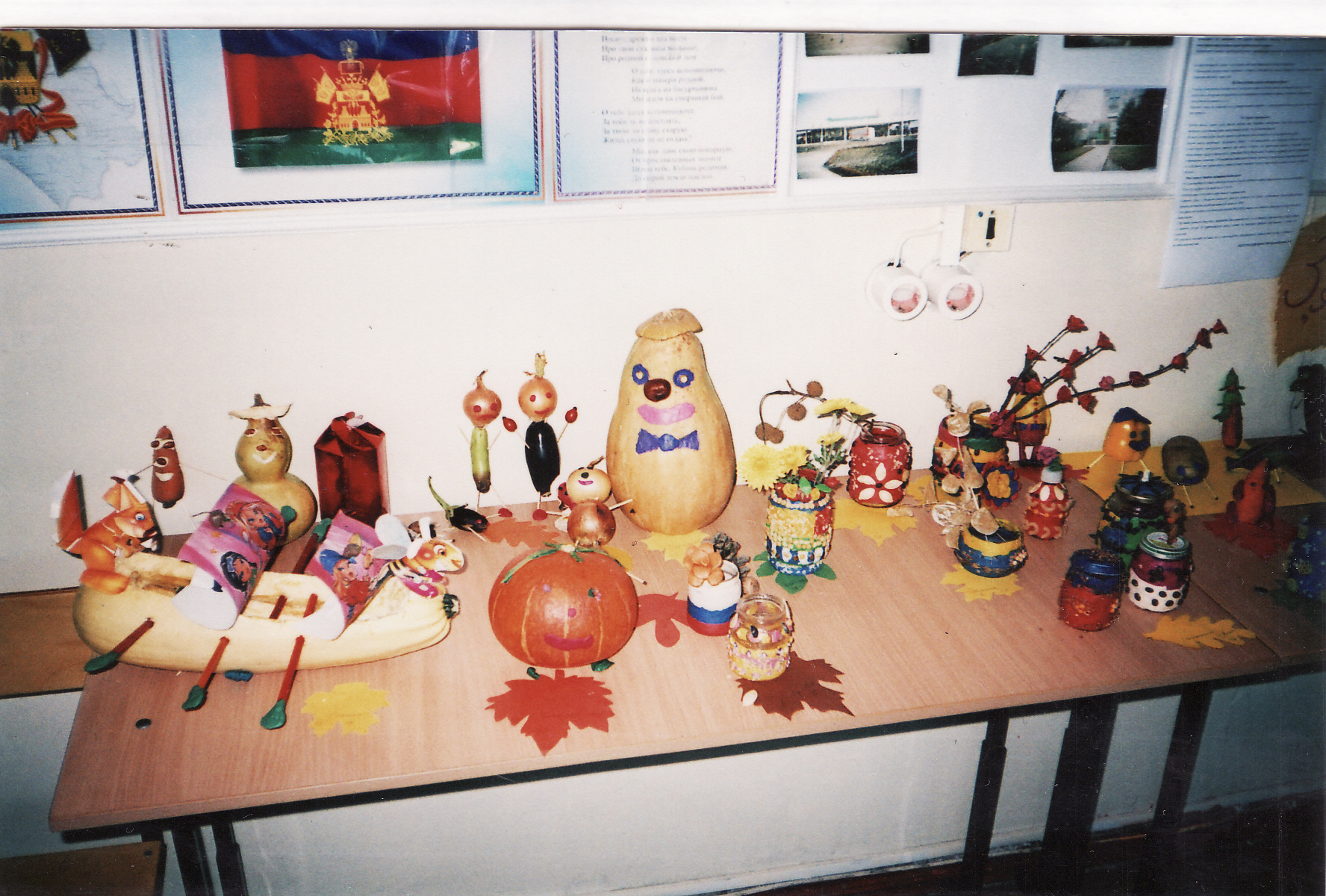 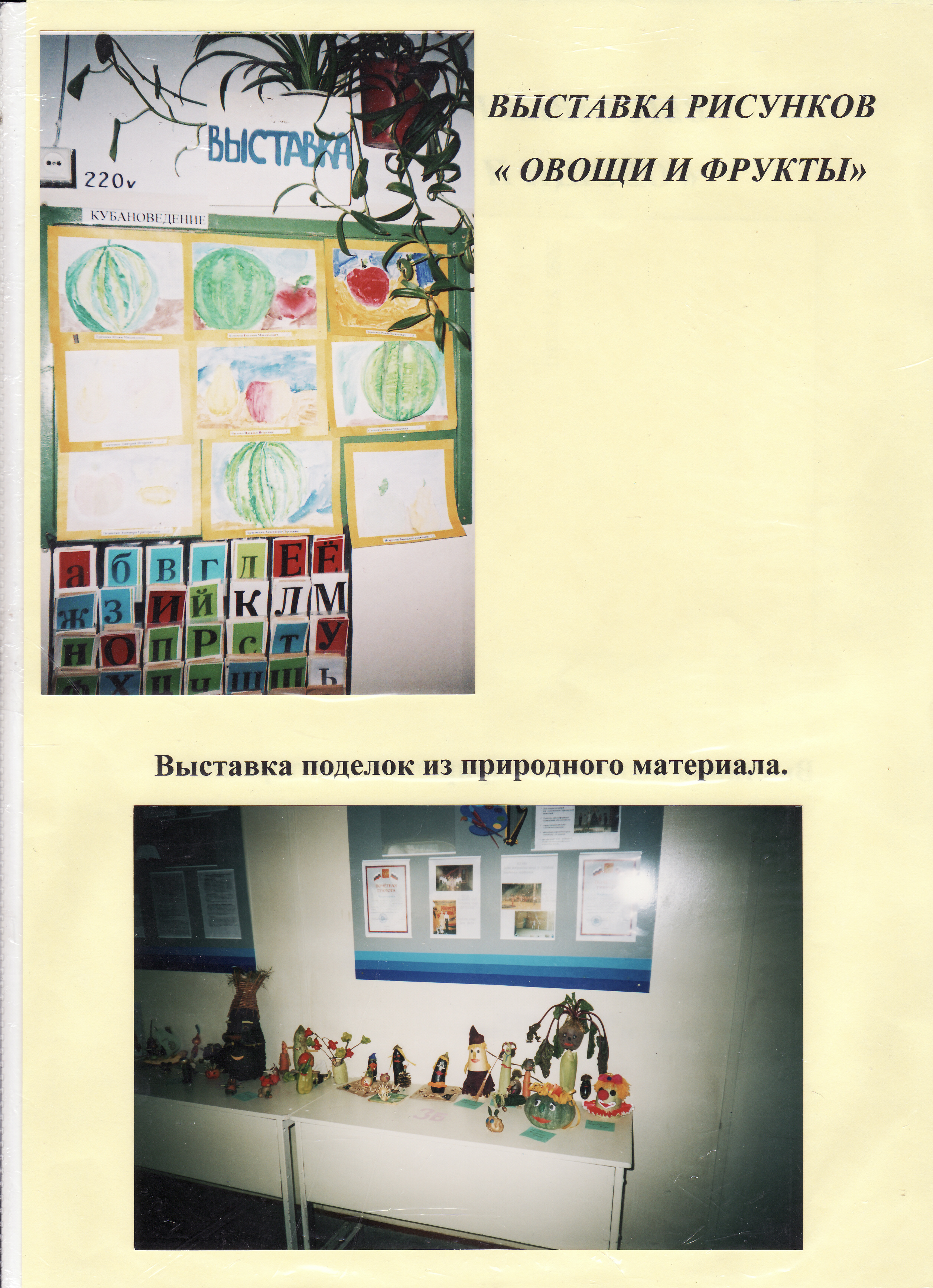 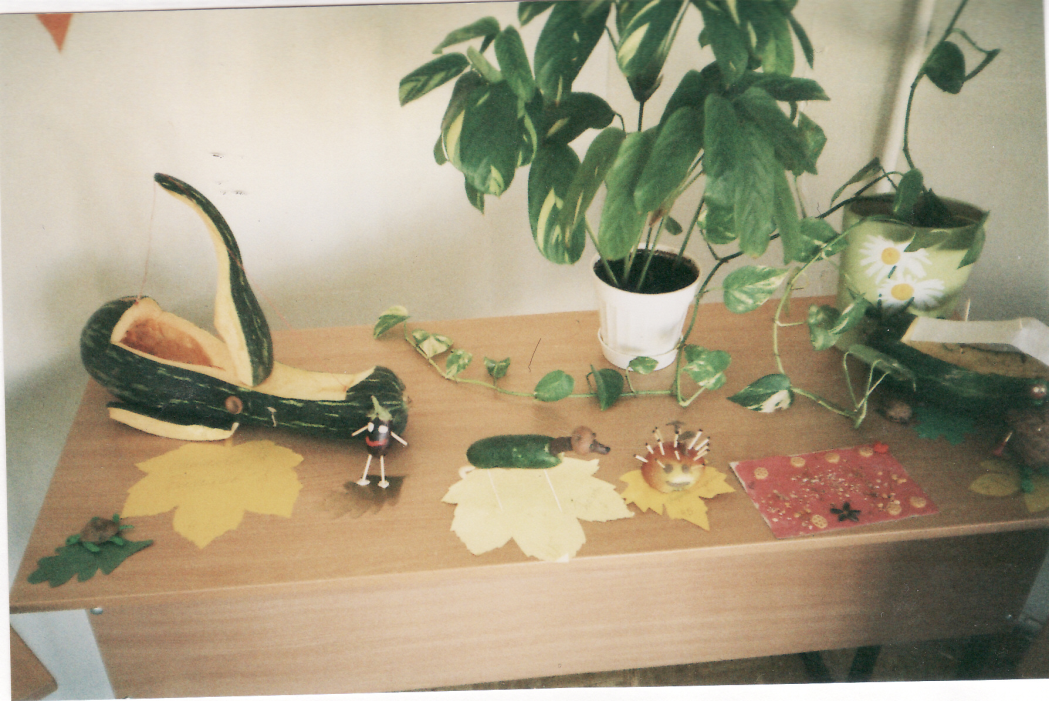 «Праздник урожая»
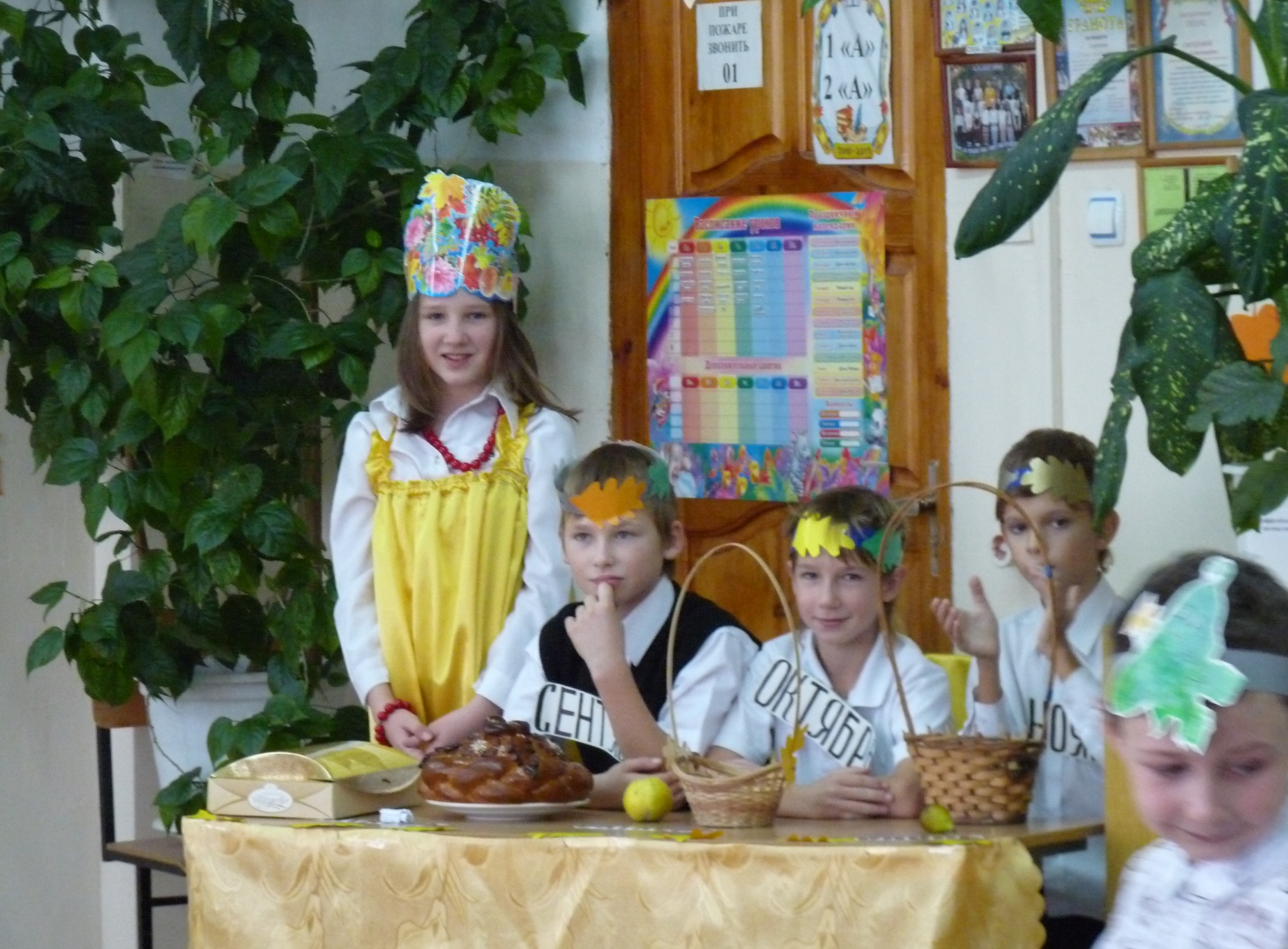 «Праздник урожая»
«Праздник урожая»
Конкурсы
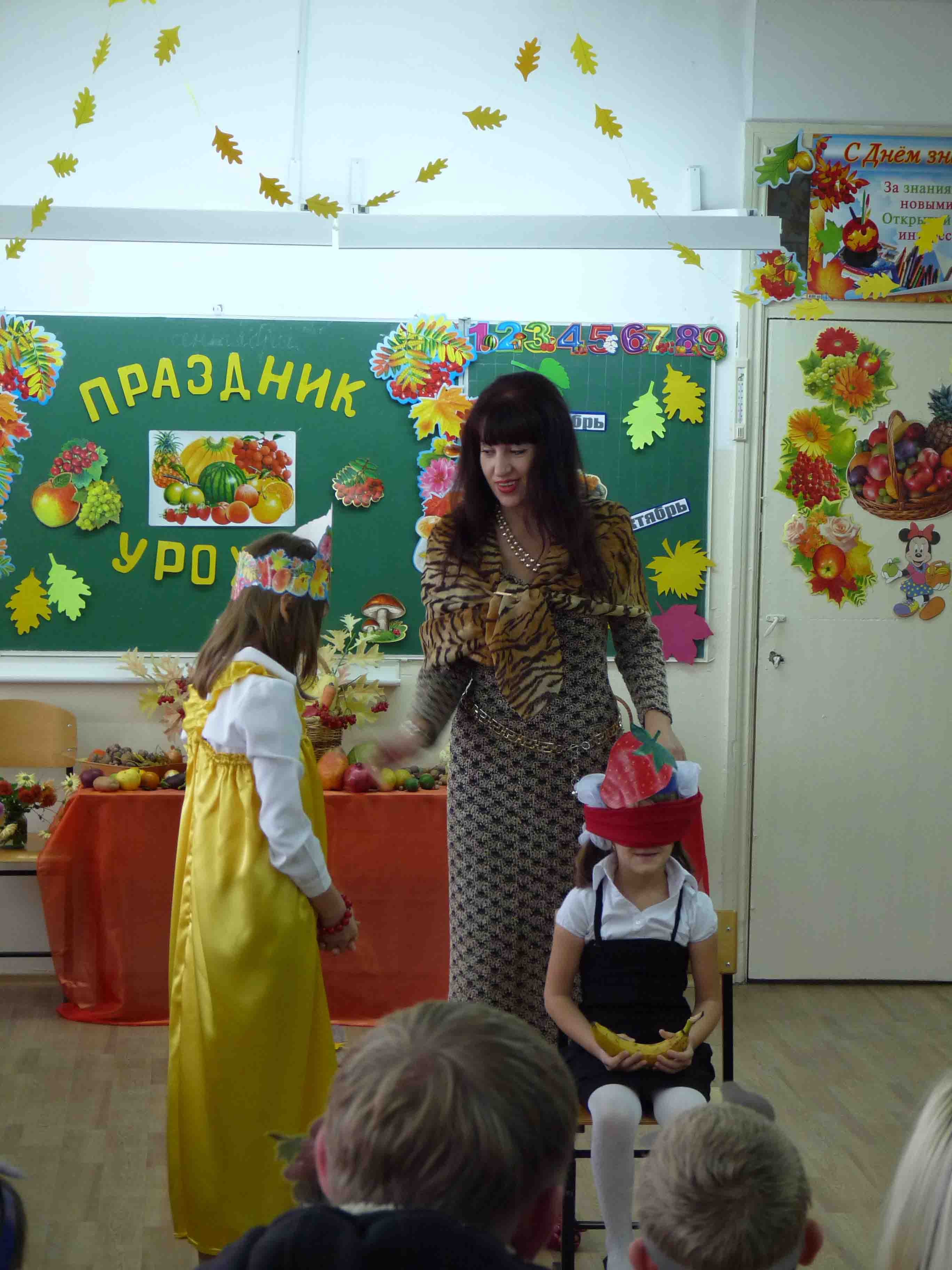 Наши дети
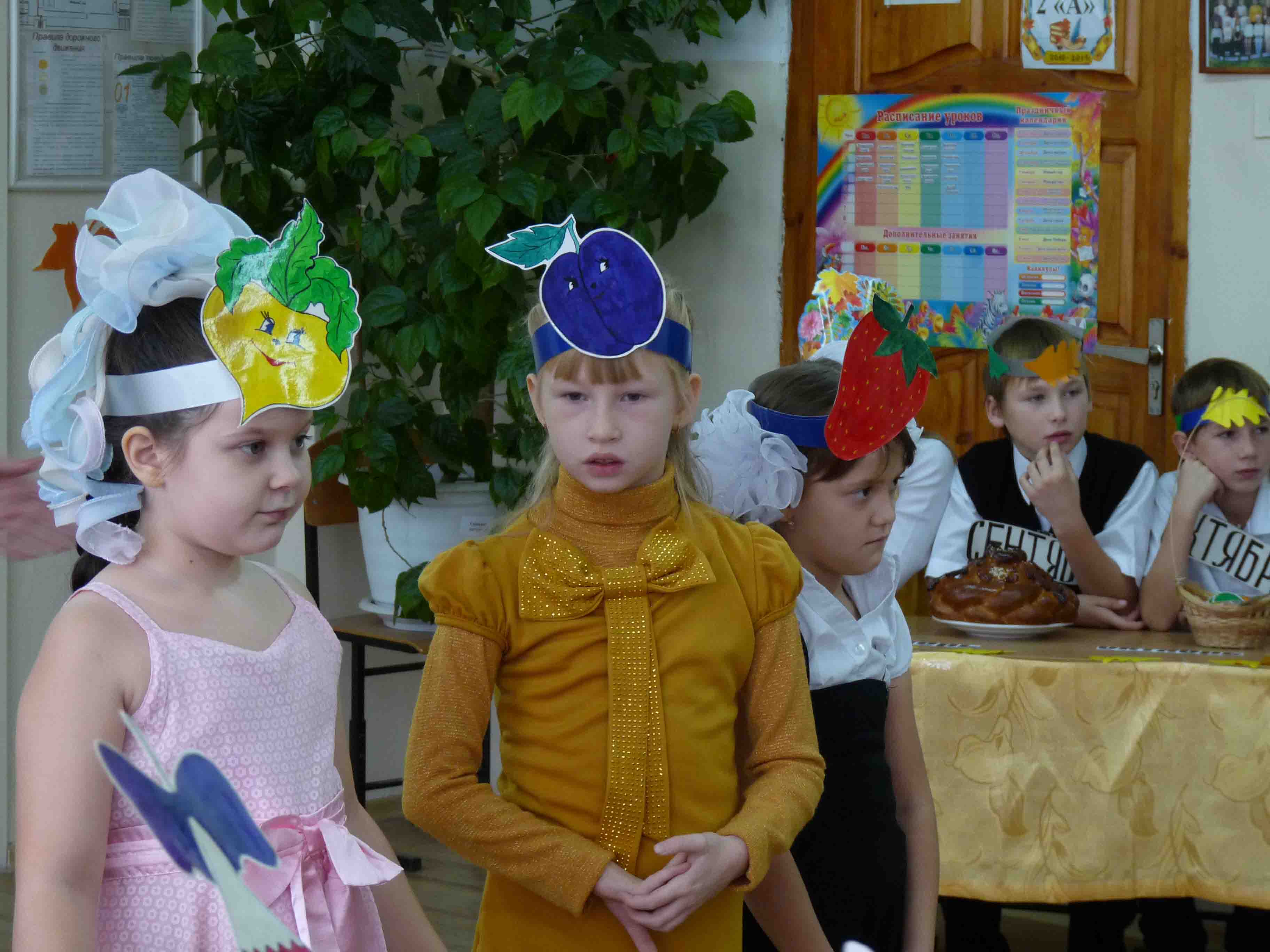 Конкурс «А кто быстрей?»
Конкурс «Листопад»
Хоровод овощей и фруктов.
Наши мамы всегда с нами
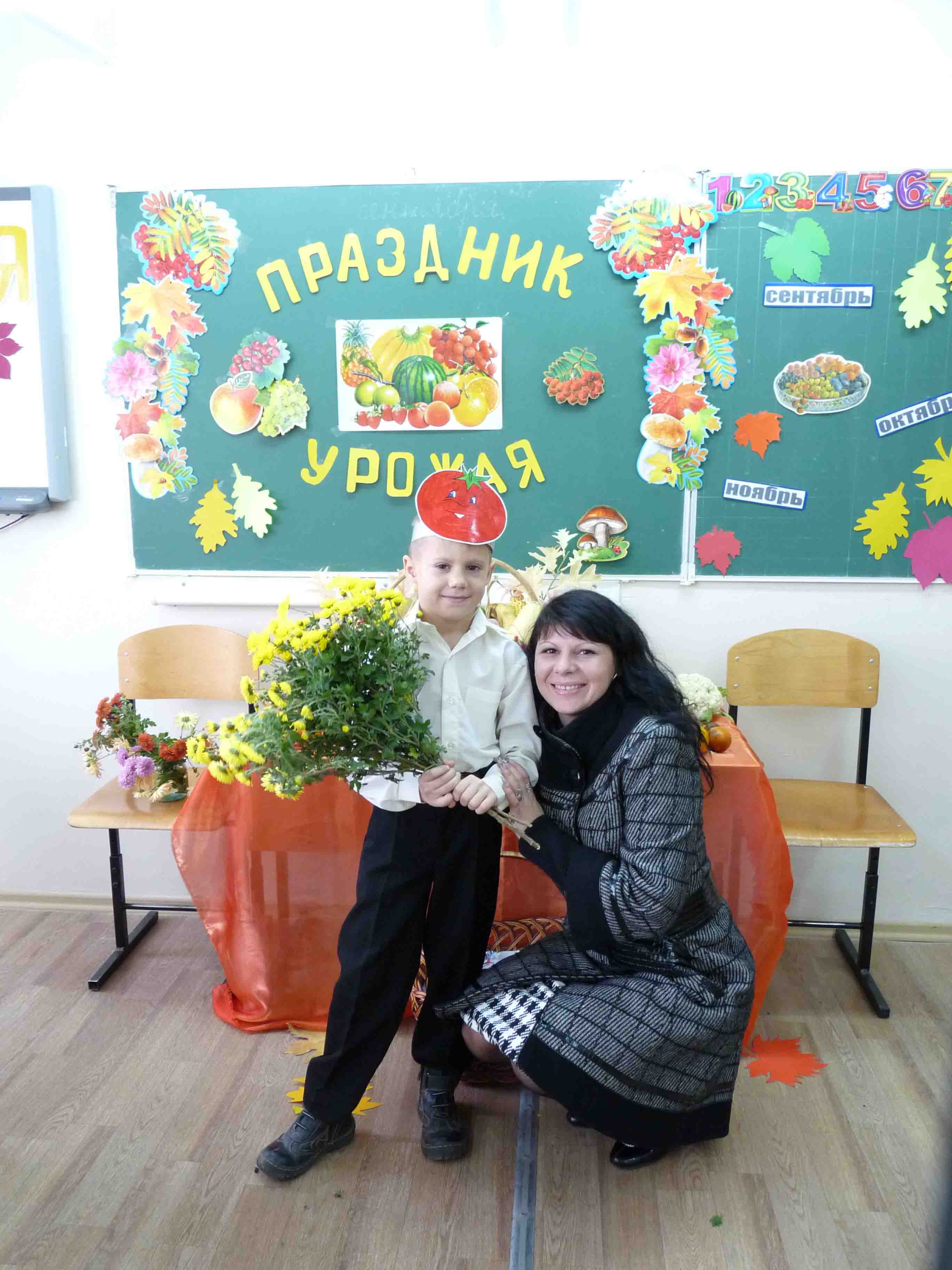 Заключительный этапРефлексия мероприятия
Сочинение «Мой любимый край»
Статья в местной газете 
Создание видеоролика
Планирование нового мероприятия (творческий проект «Инсценировка сказки   
   «Кошкин дом»)
Спасибо за внимание!